Особенности работы с высокотехнологичным оборудованием, IT-компетенции
Кузнецова Ирина Андреевна
Заместитель руководителя Департамента внедрения инновационных проектов и сопровождения реализации образовательных программ ФГАУ «ФНФРО»
Компетенции XXI века
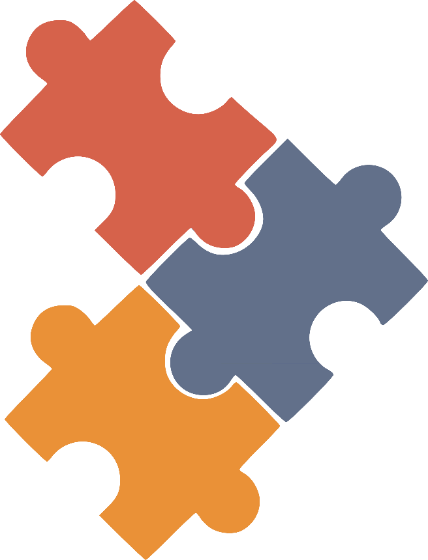 Hard skills («жесткие», профильные компетенции)
Soft skills (гибкие компетенции)
Digital skills (цифровые компетенции)


От четко определенных рабочих обязанностей к проектной работе!
Компетенции XXI века
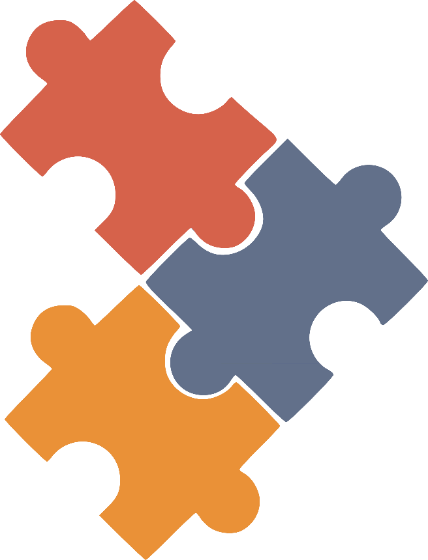 Hard skills («жесткие», профильные компетенции)
Soft skills (гибкие компетенции)
Digital skills (цифровые компетенции)


сегодняшних учеников школ и студентов ВУЗов будут выполнять работу, которой еще не существует
65%
Компетенции XXI века
Назовите ключевую компетенцию 2030
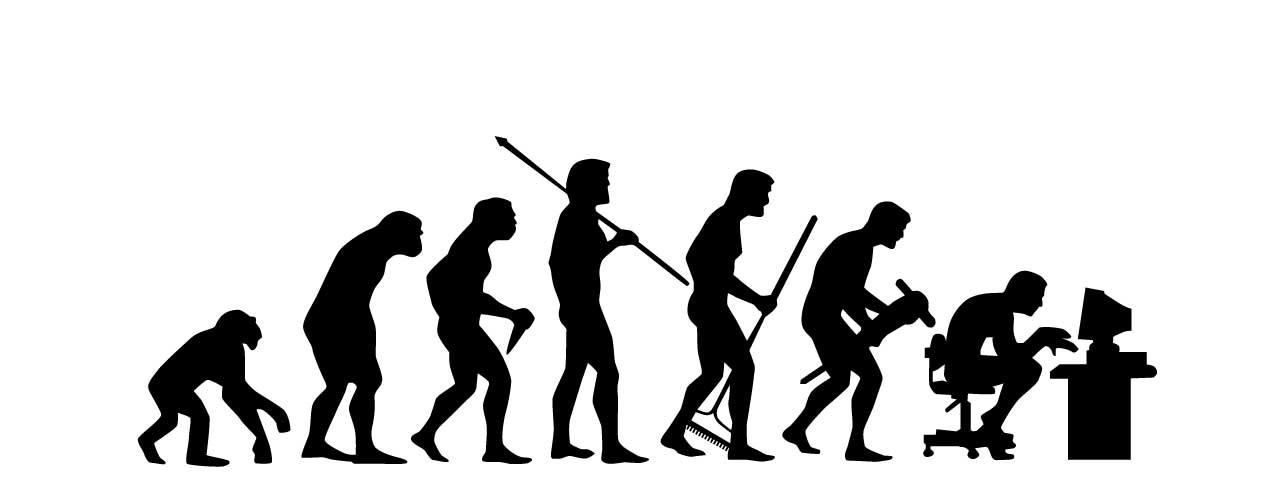 Нехватка ИТ-компетенций
Спрос на ИТ-специалистов опережает предложение:
внедрение новых технологий и рост интернет-отрасли резко увеличило потребность  в ИТ-специалистах
цифровизация традиционных отраслей экономики вызвала необходимость обучения ИТ-навыкам представителей профессий, напрямую не связанных с ИТ-сферой
Источники: РАЭК, HeadHunter, Руссофт, Минобрнауки РФ
Нехватка ИТ-компетенций
Спрос на ИТ-специалистов опережает предложение:
внедрение новых технологий и рост интернет-отрасли резко увеличило потребность  в ИТ-специалистах
цифровизация традиционных отраслей экономики вызвала необходимость обучения ИТ-навыкам представителей профессий, напрямую не связанных с ИТ-сферой


выпускников университетов не идут работать по выбранной ИТ-специальности из-за того, что их уровень подготовки не удовлетворяет работодателей
>50%
Источники: РАЭК, HeadHunter, Руссофт, Минобрнауки РФ
Что учитываем при разработке программ:
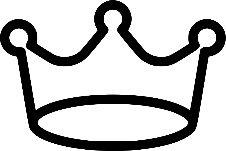 Потребности ребенка (а действительно ли это нужно? какие компетенции это даст ребенку?)
Возможности площадки (бесплатное ли ПО? дорогие ли расходники?)
Возможности педагога (можно ли научиться этому с нуля? легко ли найти информацию?)
5 класс: промышленный дизайн + «робо»
3D-моделирование
Fusion 360 – качаем с официального сайта

Рендеринг (визуализация 3D-моделей)
$ Keyshot 
Autodesk Vred 

Графика
$ Пакет Adobe CC
Аналоги: https://lifehacker.ru/besplatnye-graficheskie-redaktory/
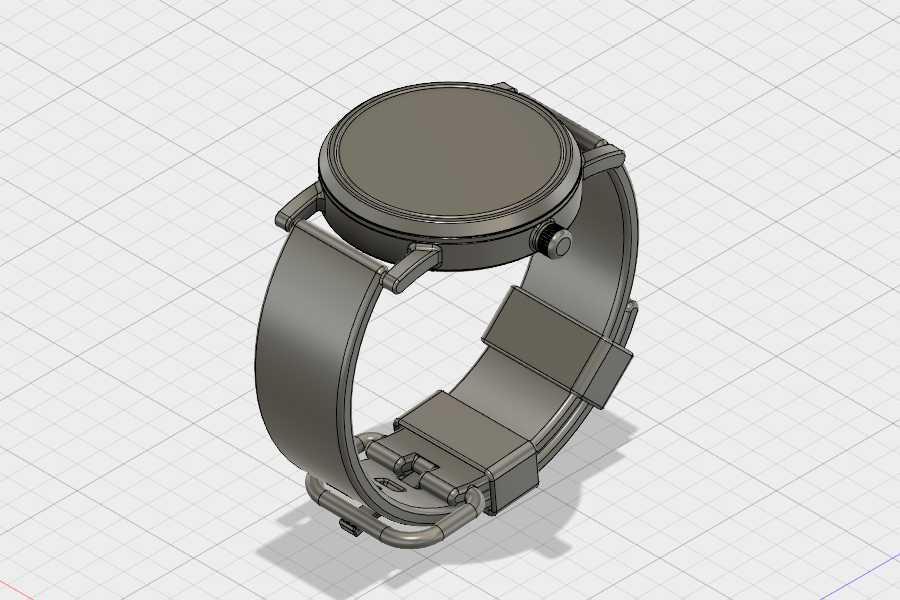 6 класс: VRAR (3D + программирование)
3D-моделирование
Blender 3D 
Autodesk 3ds Max
Autodesk Maya 
Sculptris и др.

Программирование
Unity 3D
Unreal Engine

Панорамная съемка
PT GUI
Pano2VR
Krpano и др.
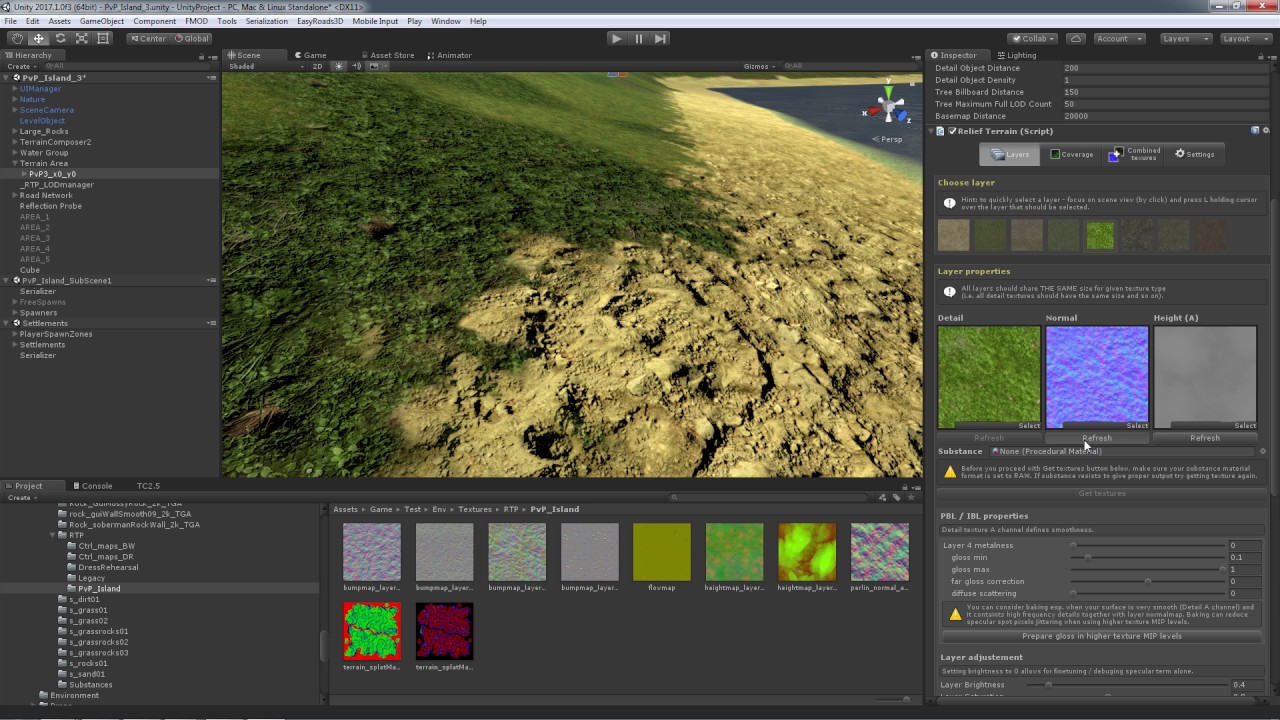 6 класс: VRAR (3D + программирование)
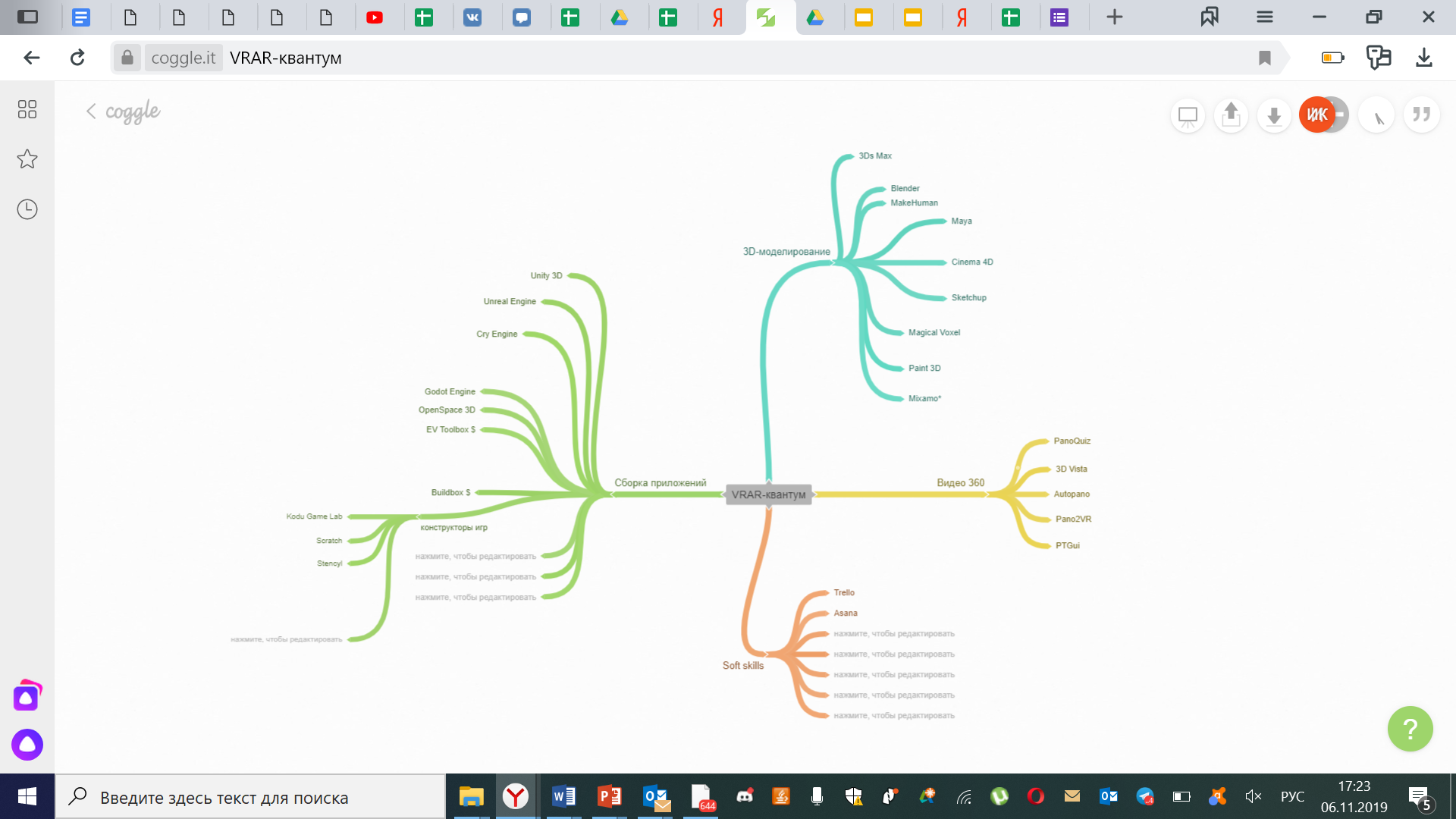 3D-моделирование
Blender 3D 
Autodesk 3ds Max
Autodesk Maya 
Sculptris и др.

Программирование
Unity 3D
Unreal Engine

Панорамная съемка
PT GUI
Pano2VR
Krpano и др.
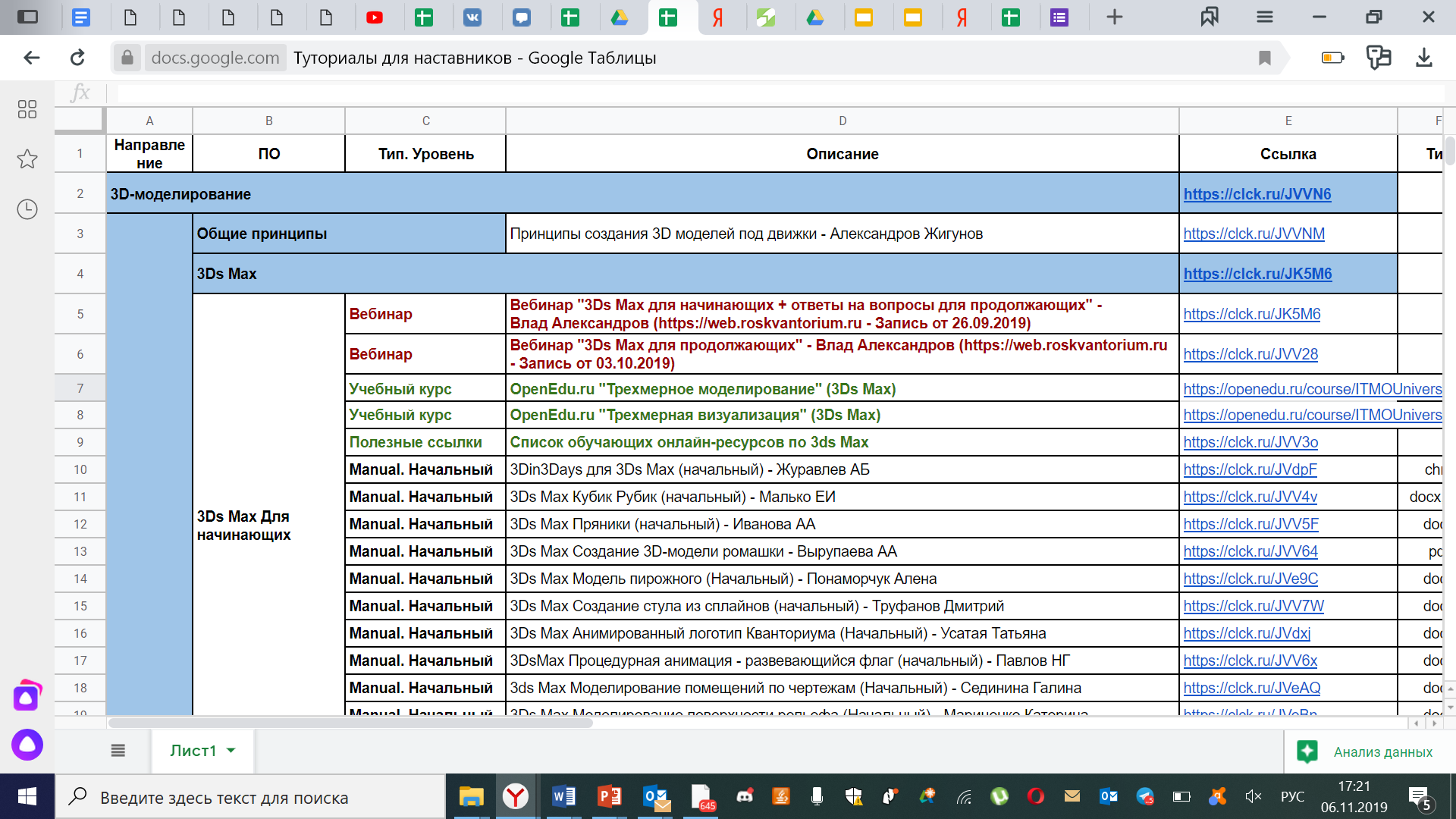 7 класс: геоинформатика
Геоинформационные сервисы:
ArGIS Online
QGIS / NextGIS QGIS
NextGIS Mobile и др.

Фотограмметрия:
Meshroom
$ Agisoft Metashape Pro

Панорамная съемка:
PT GUI
Pano2VR
Krpano и др.
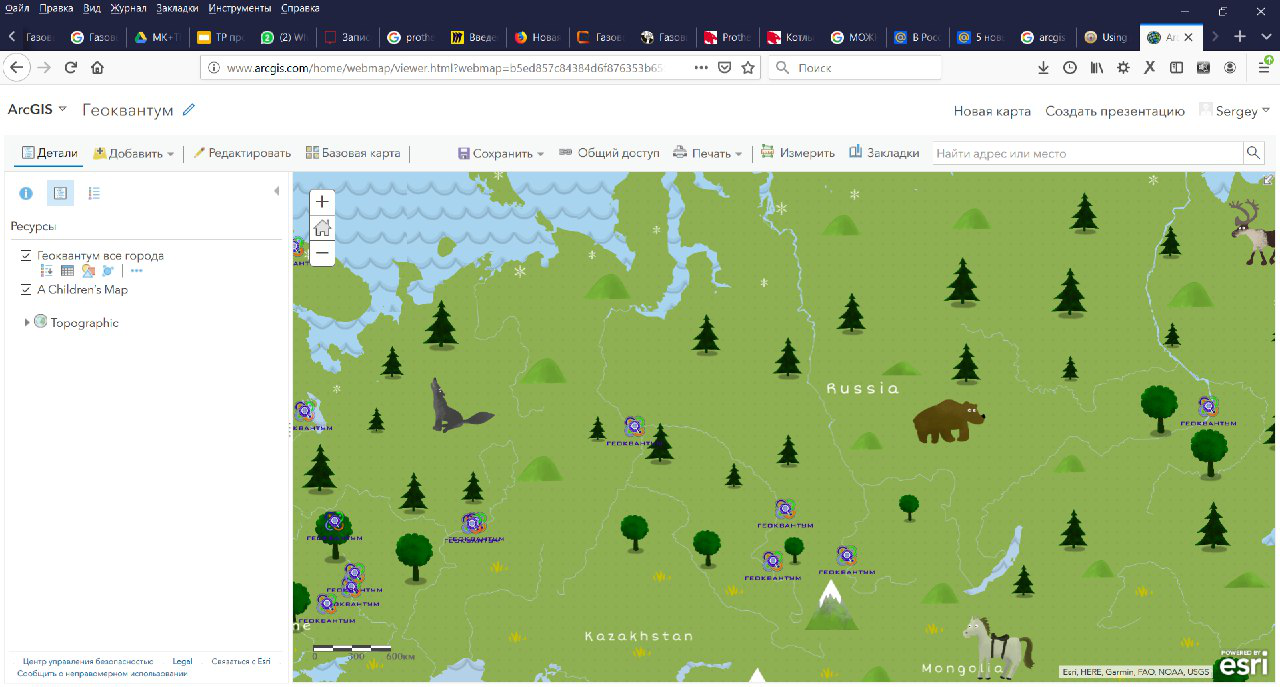 7 класс: геоинформатика
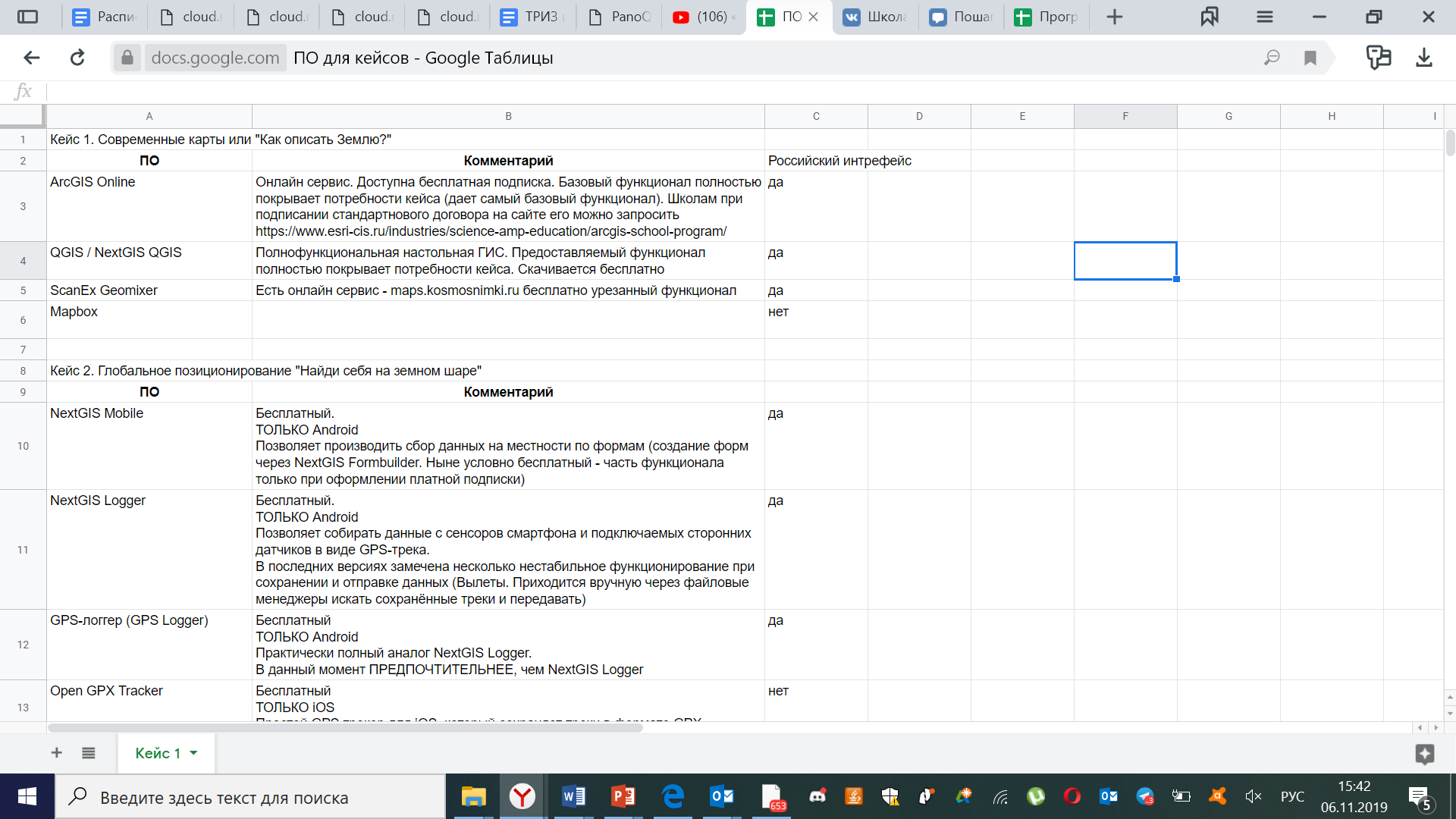 Геоинформационные сервисы:
ArGIS Online
QGIS / NextGIS QGIS
NextGIS Mobile и др.

Фотограмметрия:
Meshroom
$ Agisoft Metashape Pro

Панорамная съемка:
PT GUI
Pano2VR
Krpano и др.
8 класс: Python + БПЛА
Редакторы исходного кода (создание кода без отладки)
Visual Studio Code

Среды (создание кода + отладка)
IDLE 
PyCharm
Jupyter (вид "тетрадь + код")
Spyder (ориентир на Data Science)

Онлайн:
Python Fiddle 
Codechef
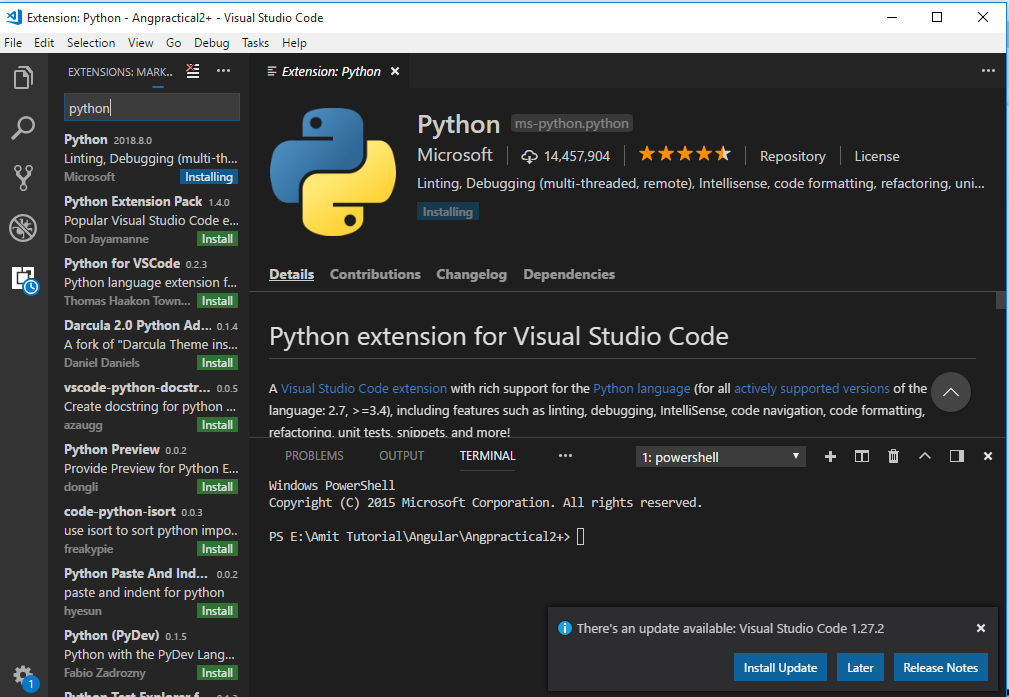 8 класс: Python + БПЛА
Редакторы исходного кода (создание кода без отладки)
Visual Studio Code

Среды (создание кода + отладка)
IDLE 
PyCharm
Jupyter (вид "тетрадь + код")
Spyder (ориентир на Data Science)

Онлайн:
Python Fiddle 
Codechef
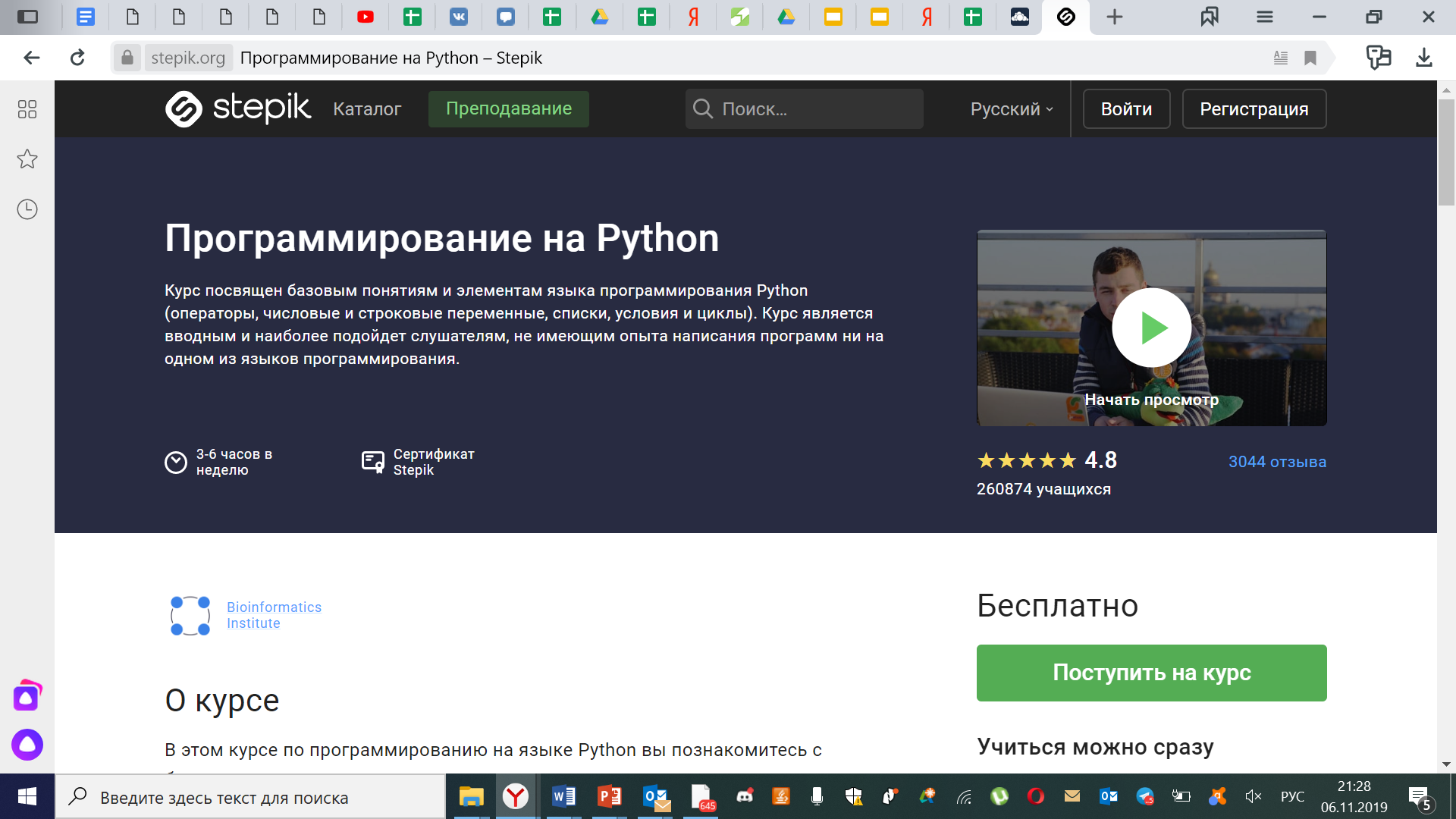 Давайте выявлять потребности вместе!
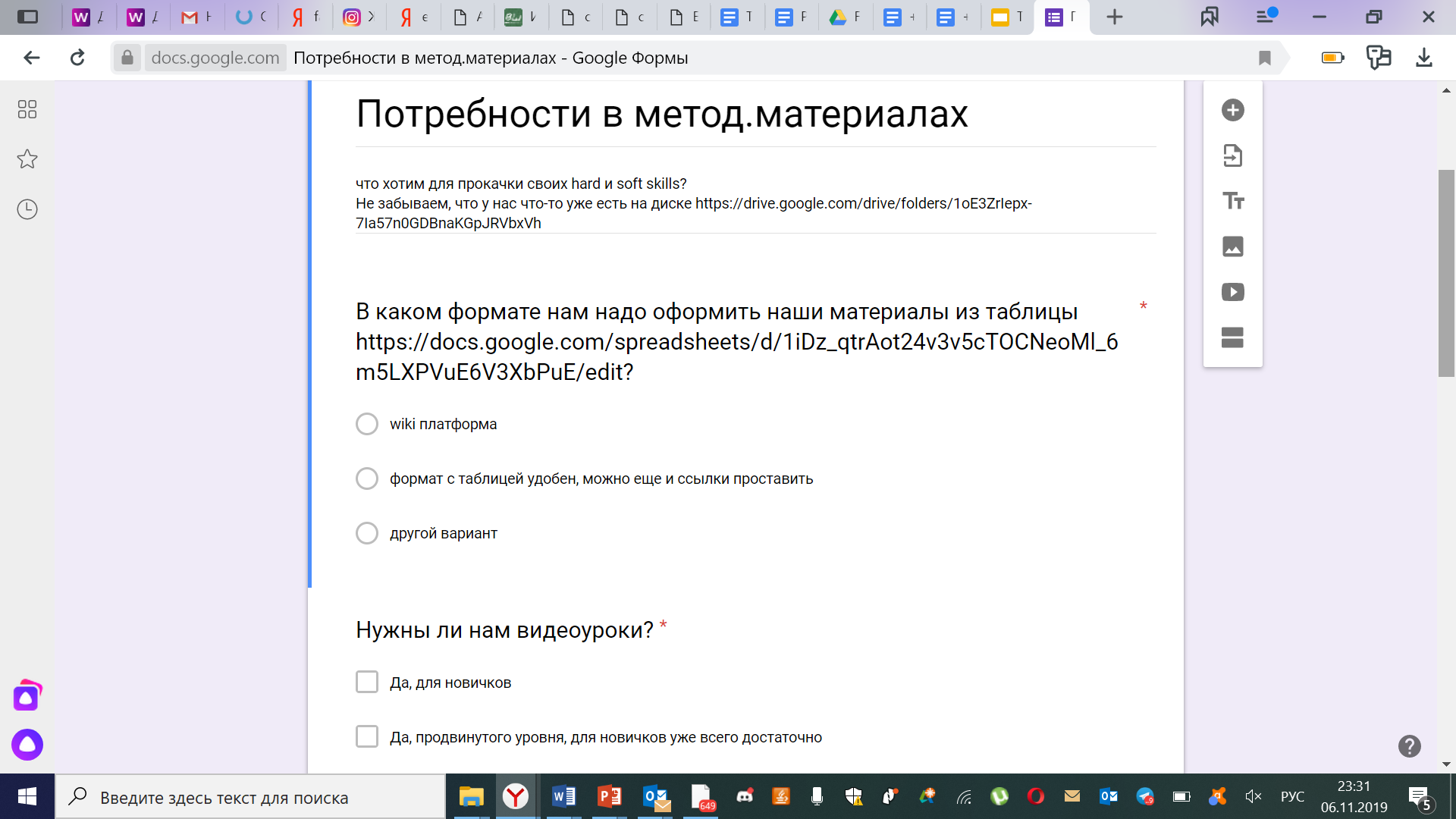 - Что дальше?- Не ограничиваемся!
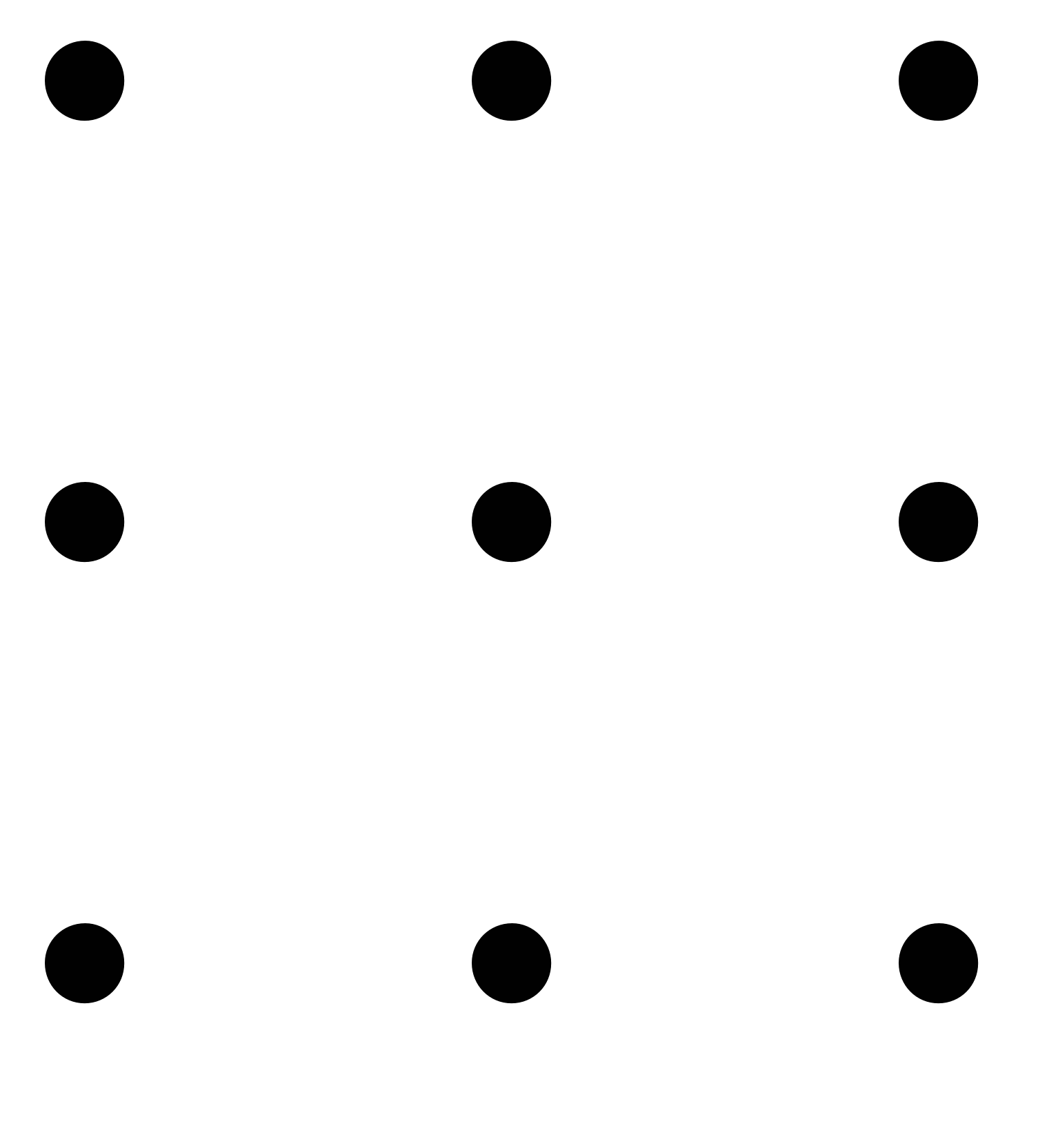 - Что дальше?- Не ограничиваемся!
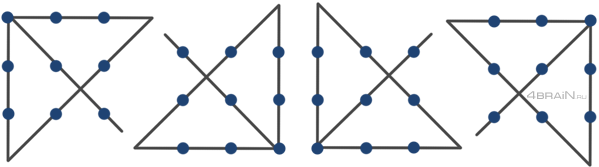 Что дальше?
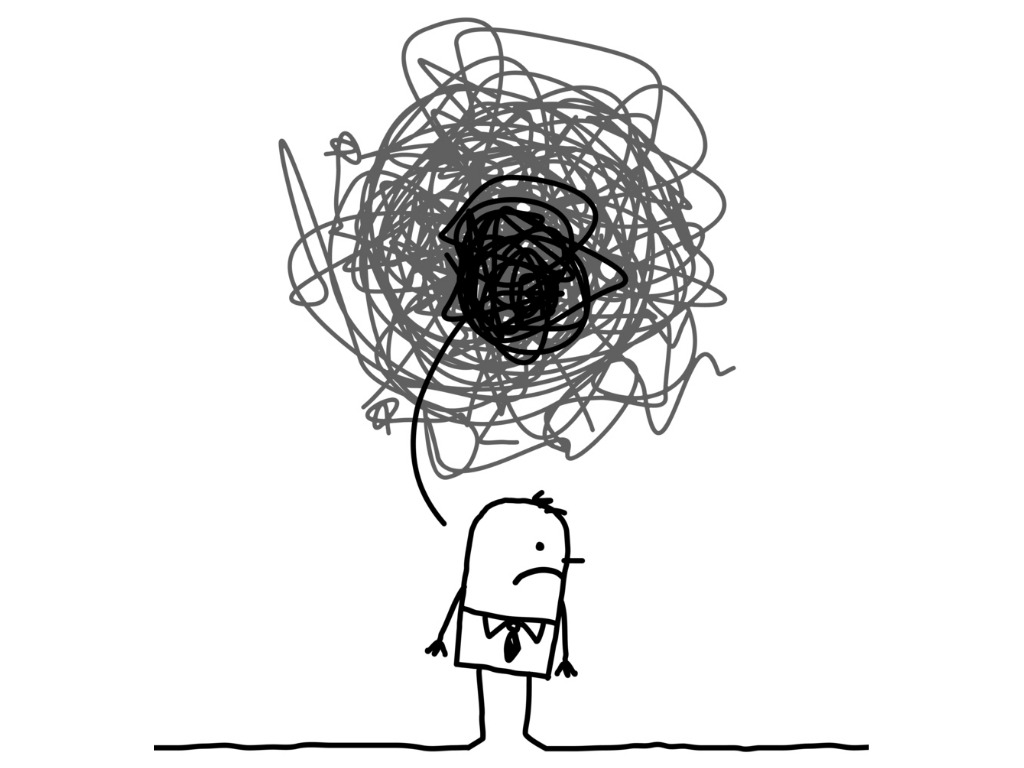 - Что дальше?- Ставим цель!
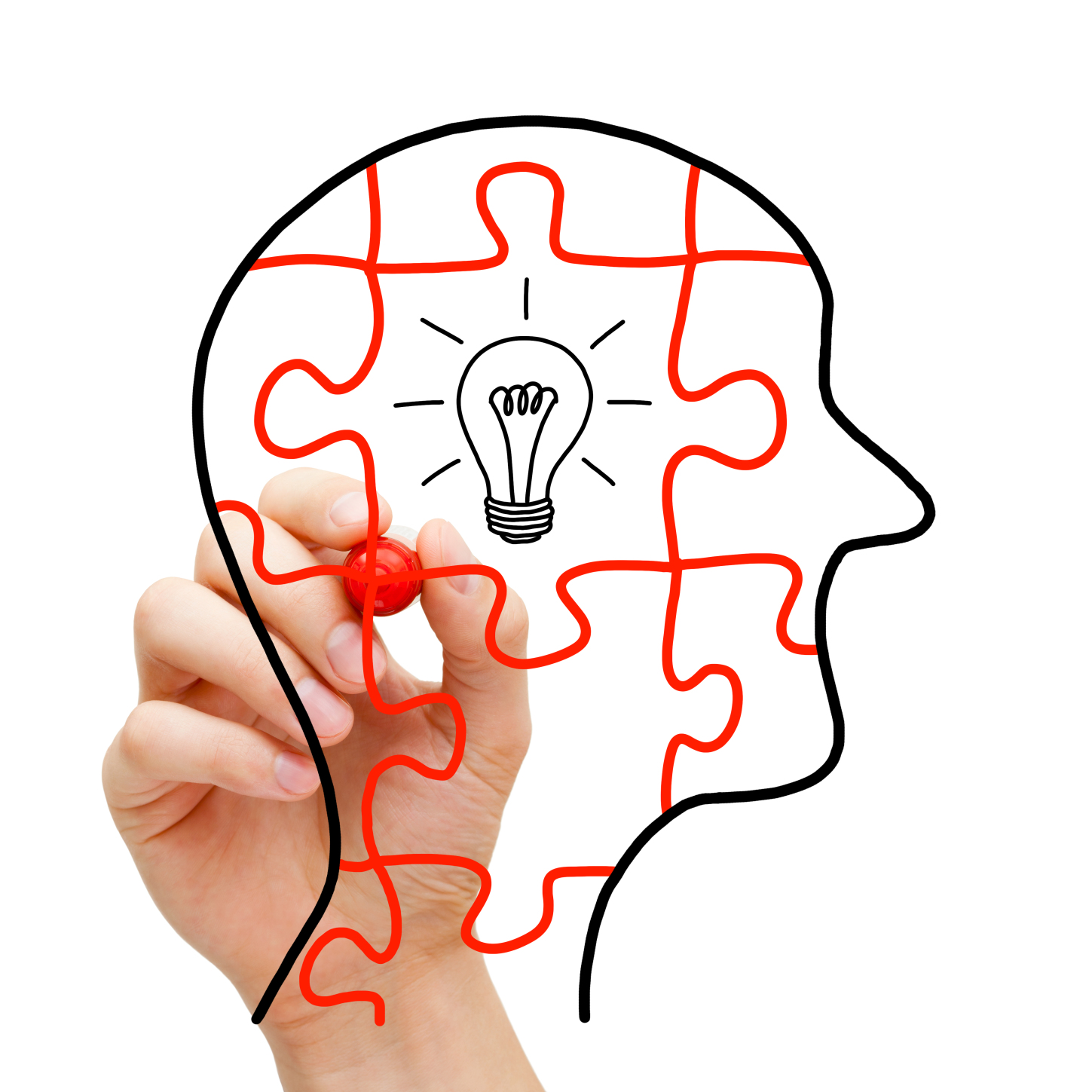 Вытягивающая модель
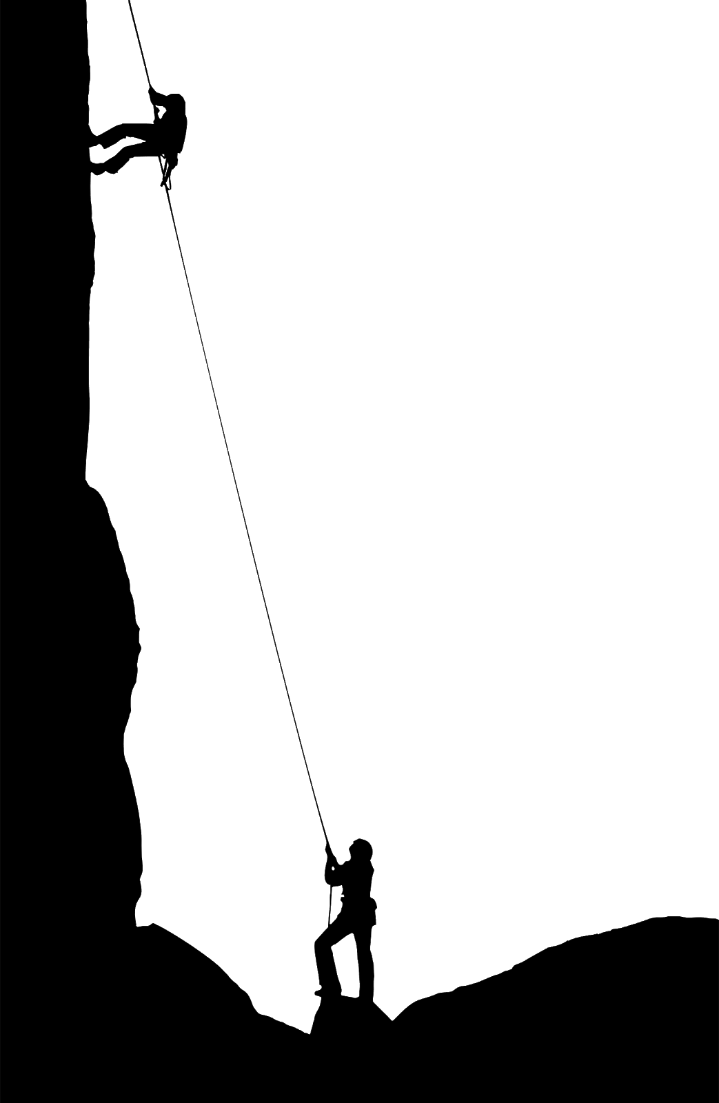 наставник
Есть обратная связь от детей!

Допускаются корректировки программ!

Учимся вместе с детьми!
ученик